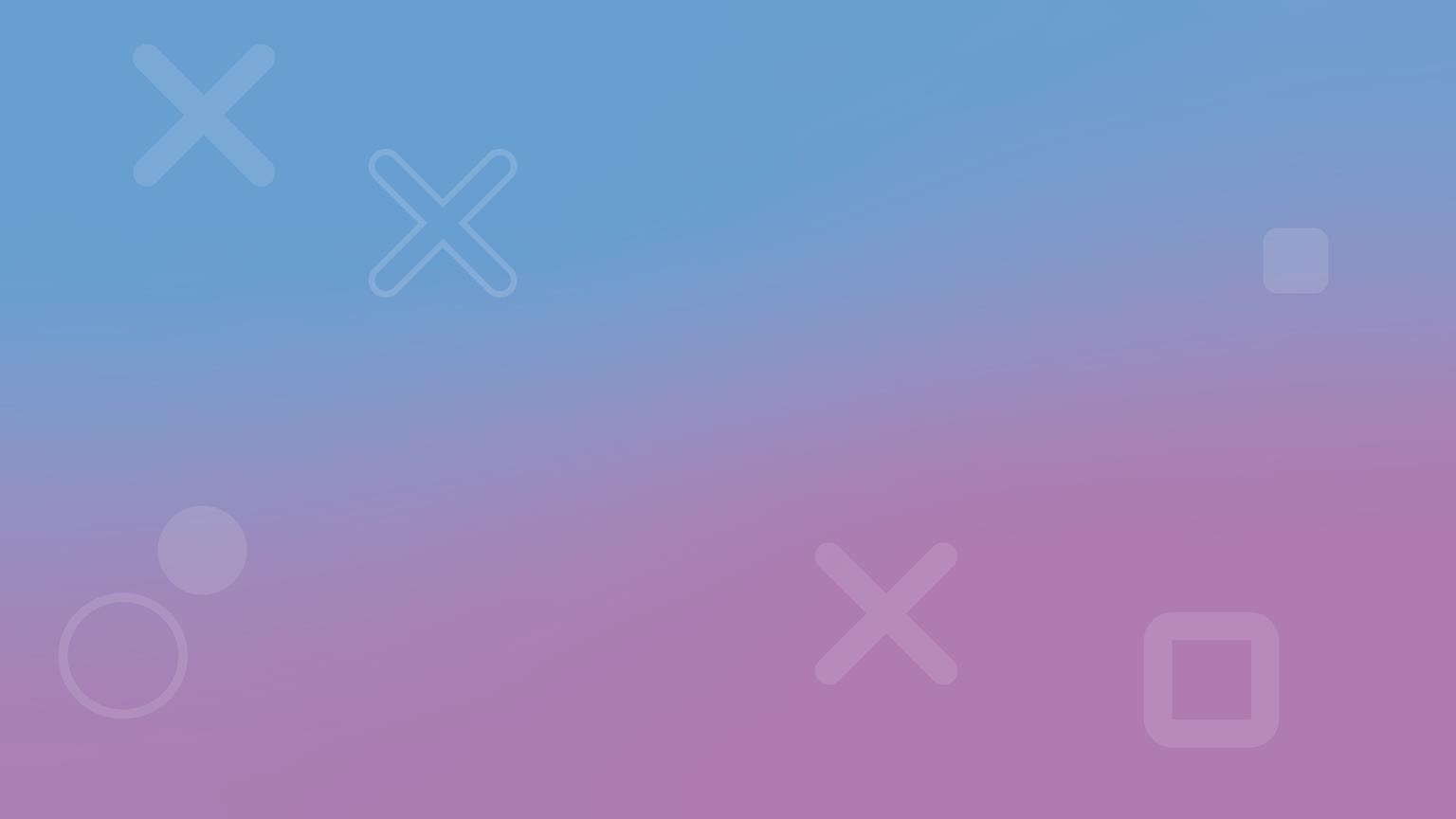 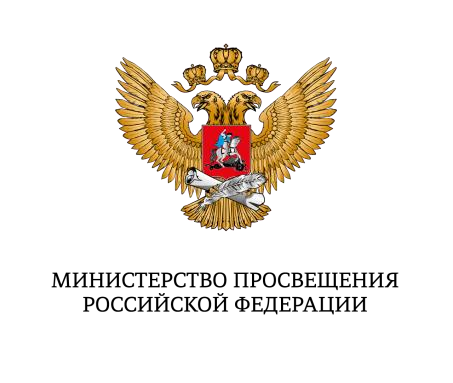 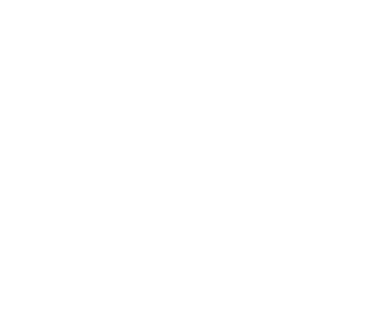 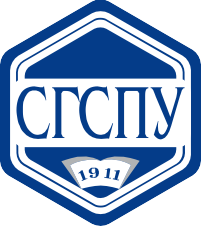 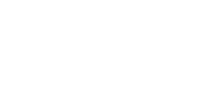 КОНСУЛЬТАТИВНАЯ  ПОМОЩЬ
РОДИТЕЛЯМ
Информация
для размещения на ресурсах образовательных учреждений
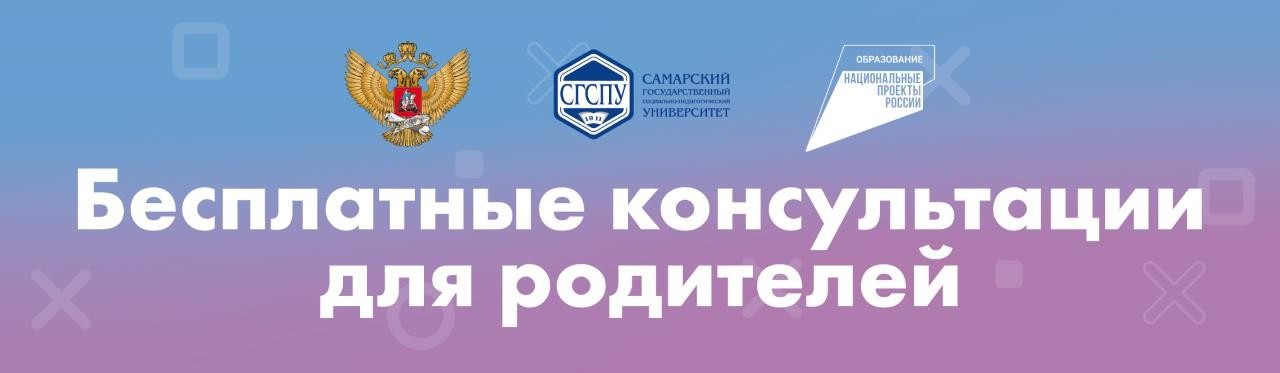 🕾+79033013341
https://advice.sgspu.ru
https://vk.com/advicesgsu
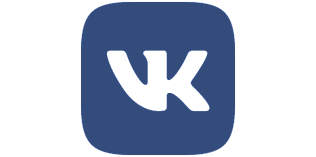 Направить информацию  об обучающих мероприятиях
1 этап – до  28.02.2023; 2 этап – до 12.09.2023                   Чуркиной Галине Григорьевне
e-mail: churkinagalina@yandex.ru 
тел. 8(846) 3922277
 Форма заявки для очных мероприятий
Не позднее чем за	5 дней до начала мероприятия                     Тема письма: Список "Название мероприятия"
Информация
об обучающих онлайн-мероприятиях на февраль 2023 года